General Protections
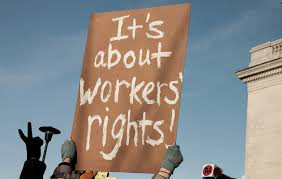 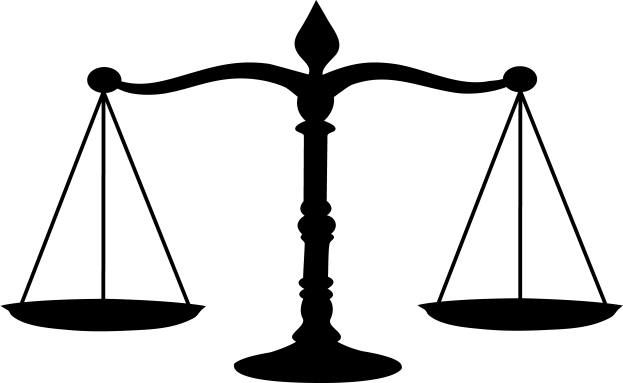 Bridget Burton
22 November 2016
General Protections
What are the ‘General Protections?

The key General Protections for our clients

Helping a client make a choice about jurisdiction
General Protections:
A less complicated option for bringing discrimination actions and an alternative to victimisation proceedings

Better remedies than unfair dismissal actions

A partial reverse onus of proof

A more friendly costs rule than the human rights jurisdiciton
What are the General Protections?
Part 3.1 of the Fair Work Act 2009

Section 336 Objects

To protect workplace rights
To protect freedom of association
To protect against workplace discrimination
To offer relief for people adversely affected by breaches
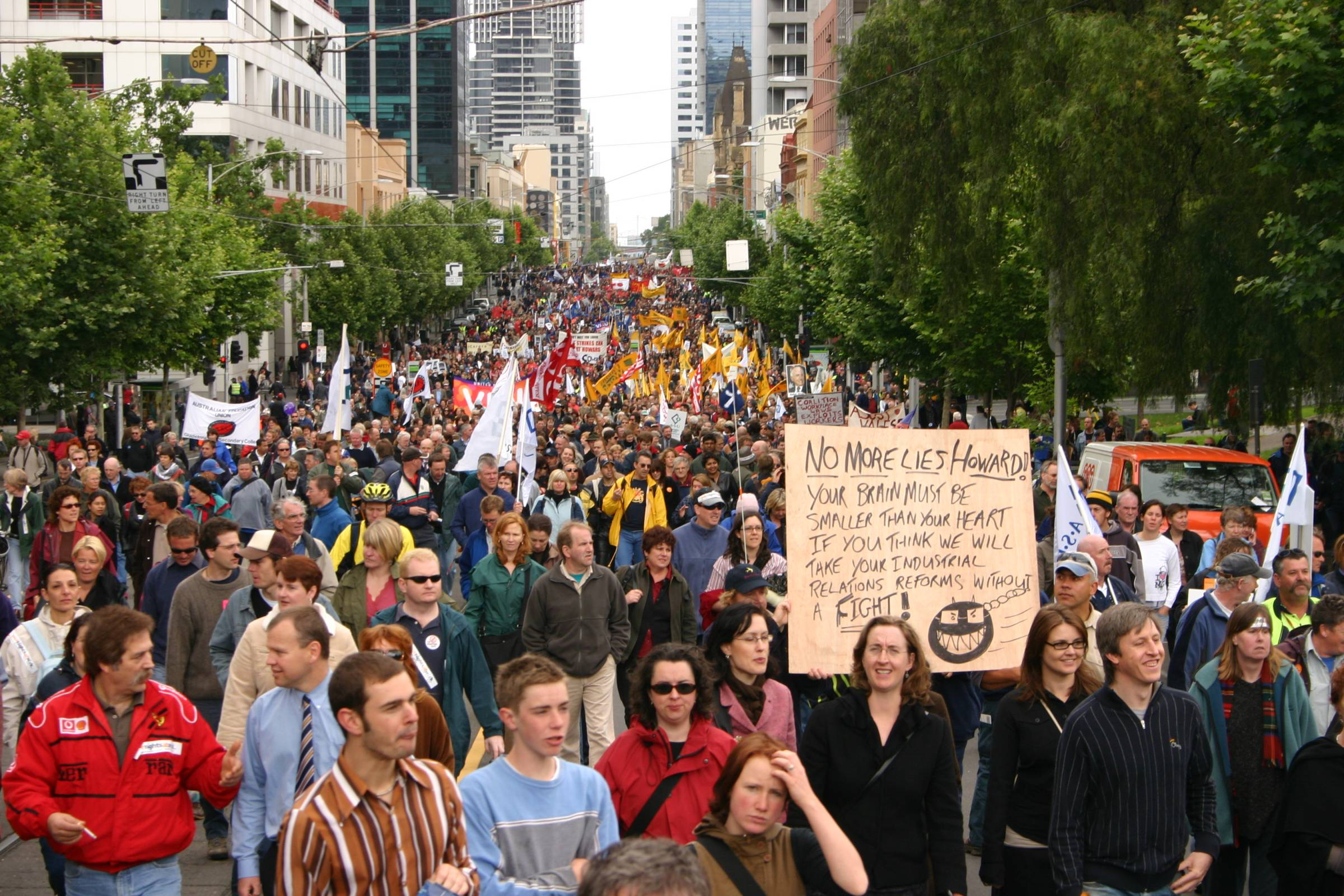 Sham contracting
Misrepresentations
Dismissing for temporary 
      illness or injury
Workplace Rights
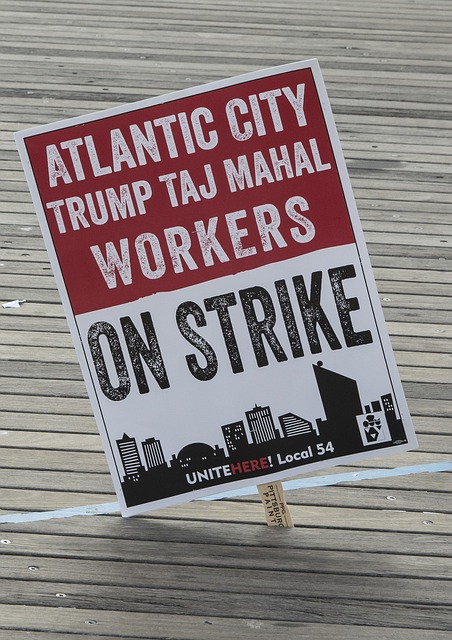 Section 340

Three critical elements:

Adverse action

Is taken ‘because of’

A prohibited reason (relating to a workplace right)
Adverse action…
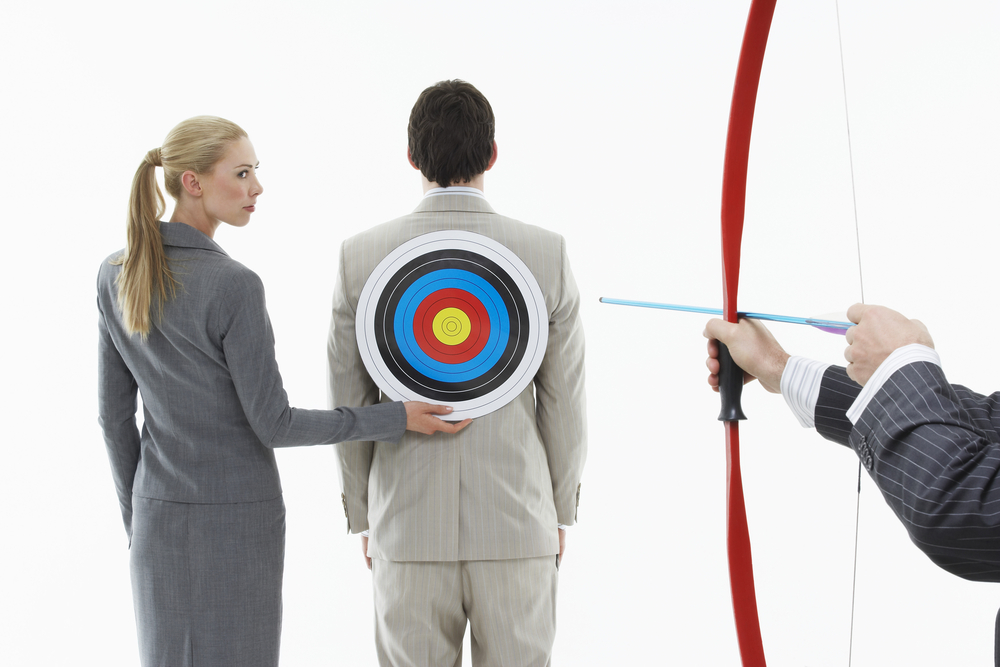 Adverse action is set out in a 
table in section 342 


Employers take adverse action against employees when they:

Dismiss the employee
Injure the employee in their employment
Alter the employee’s position to their prejudice
Discriminate between the employee and other employees of the employer
…because of…
Board of Bendigo Regional Institute of Technical and Further Education v Barclay [2012] HCA 32

Substantive and operative reason

Reversed onus of proof

Producing the decision maker
… a prohibited reason
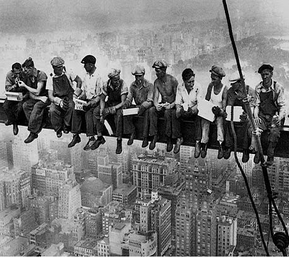 Section 341 defines workplace right

A person has a protected workplace right if they:

Are entitled to the benefit of a workplace law or instrument

Are able to initiate or participate in a process or proceeding under a workplace law or instrument

Make a complaint or enquiry in relation to their workplace (to their employer or an appropriate external body)
Examples of workplace rights
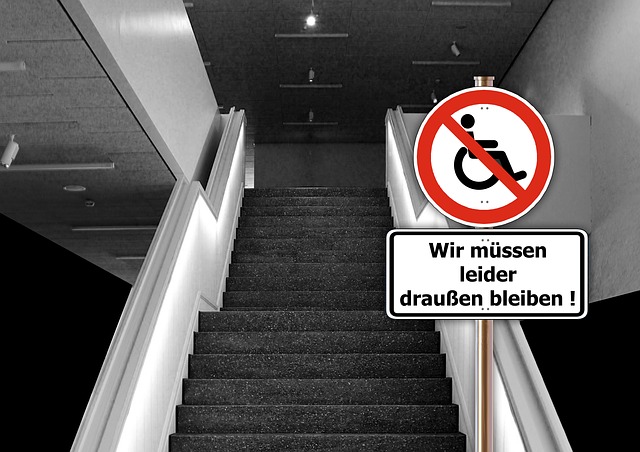 Making a work cover claim 

Complaining about bullying, sexual harassment or other mistreatment at work

Enquiring about underpaid wages either directly or via the Fair Work Ombudsman

Taking maternity leave and exercising the return to work guarantee

Asking for flexible hours because of caring responsibilities, disability or age

Asking for workplace adjustments
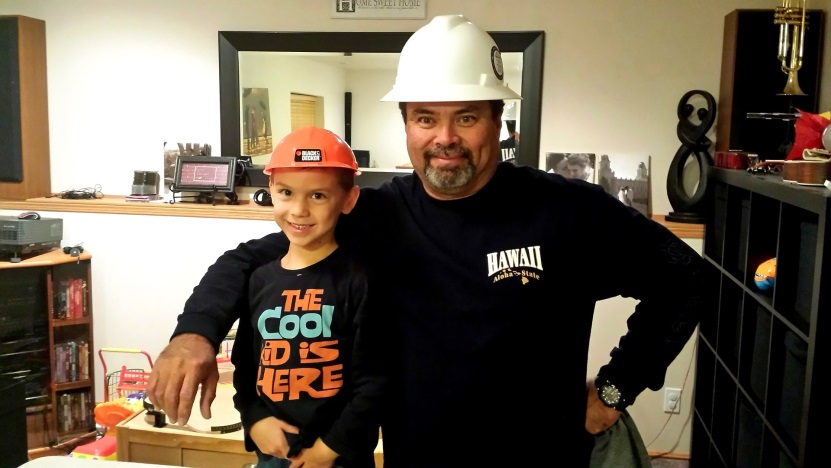 Discrimination
Section 351 prohibits discrimination at work

An employer must not take adverse action against an employee or a prospective employee because of the person’s race, colour, sex, sexual orientation, age, physical or mental disability, marital status, family or carer’s responsibilities, pregnancy, religion, political opinion, national extraction or social origin.
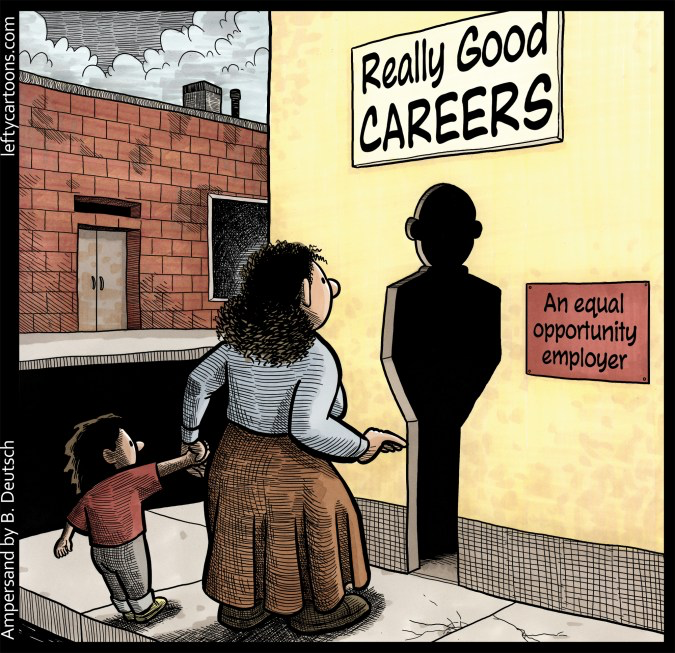 Discrimination v Discrimination (an example)
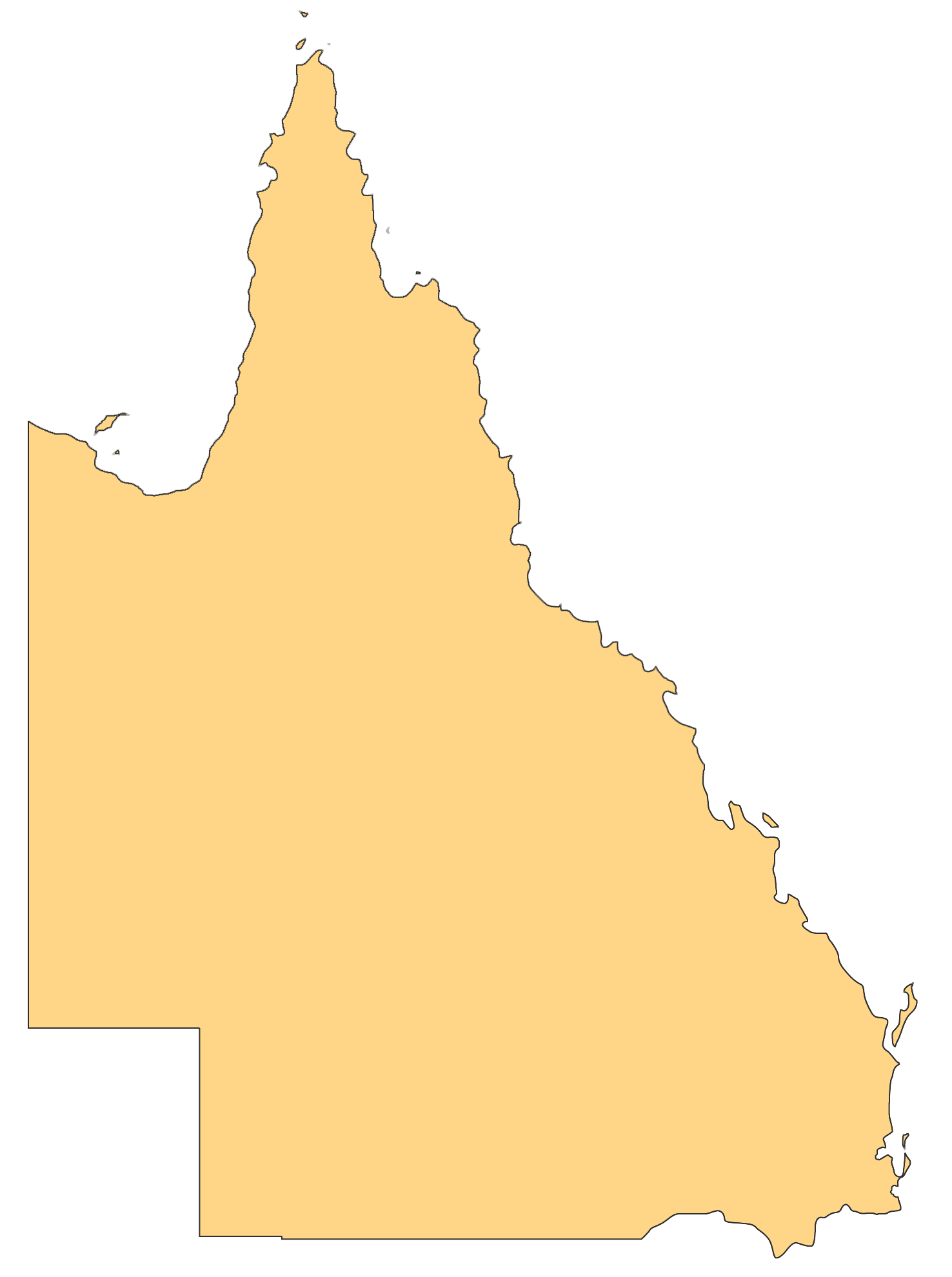 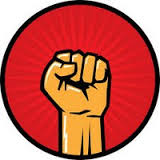 Dismissed for temporary absence for illness or injury
Section 352 

An employee cannot be dismissed for temporary absence from work because of their own illness or injury

Conduct breaching section 352 
may also breach:

Workers compensation legislation
Discrimination law
Other general protections 
       provisions such as section 340
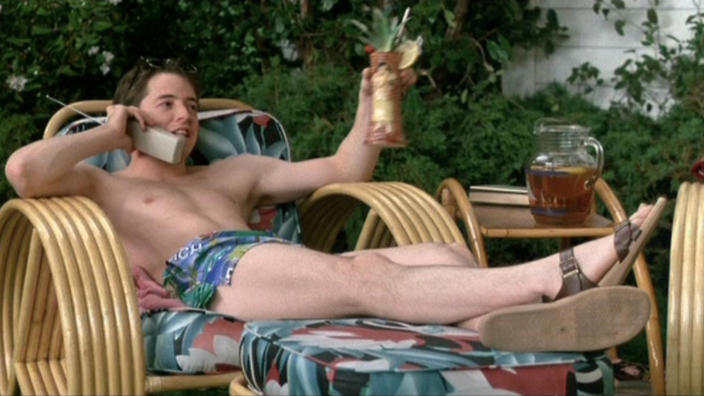 Remedies
Orders that can be made by the Federal Circuit Court in relation to General Protections breaches are:

Reinstatement (more likely in cases involving a large organisation);

Compensation for financial losses;

Compensation for pain and suffering; 

Payment of unpaid entitlements;

Interest (not in relation to a penalty); and

Pecuniary penalties (up to $51,000 per breach for companies and $10,200 for individuals) 

Costs only in unreasonable and/or vexatious circumstances
Process
General Protections – Dismissal

Lodge in the Fair Work Commission within 21 days of date of dismissal
Conciliation conference
If not settled, 14 days to proceed to the Federal Circuit Court

General Protections – no dismissal

Lodge in the Fair Work Commission or the Federal Circuit Court
Conciliation or mediation
Proceed to hearing in Federal Circuit Court
Choice of Jurisdiction
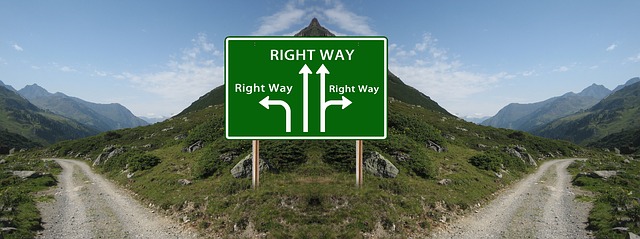 Some of the factors that might influence a 
client’s choice of jurisdiction are:

How well the client’s facts fit the various 
         laws 

The available remedy range

The risk of an adverse costs award if unsuccessful (or if represented, the availability of costs if successful)

Would the reverse onus help at all?

How might the client fare in the conciliation conference process?

Time limits

Eligibility criteria 

Whether all the client’s problems can be collected together in a single legal action
How it works in practice
Client example 1:

My client had autistic spectrum disorder.  He was placed in a hospitality job by a specialist disability placement service.  He worked hard believing he would get an apprenticeship after a year of work.  In the end he was sacked for minor issues that arose out of his communication problems.  His employer denied it knew about his disability, saying they thought he had an attitude problem.
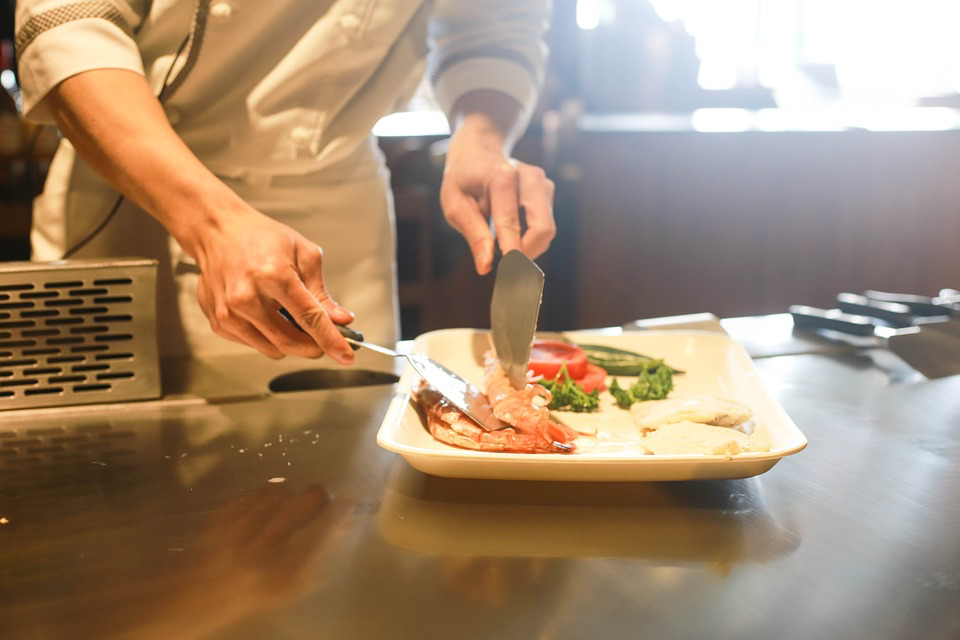 How it works in practice
Client example 2:

Our client had a serious mental illness, which, on at least two occasions, included psychotic symptoms.  He worked in a large employer for four years without incident.  Then he became ill again.  He had some insight early on and went home sick but he became increasingly unwell and ultimately was sacked for misconduct.
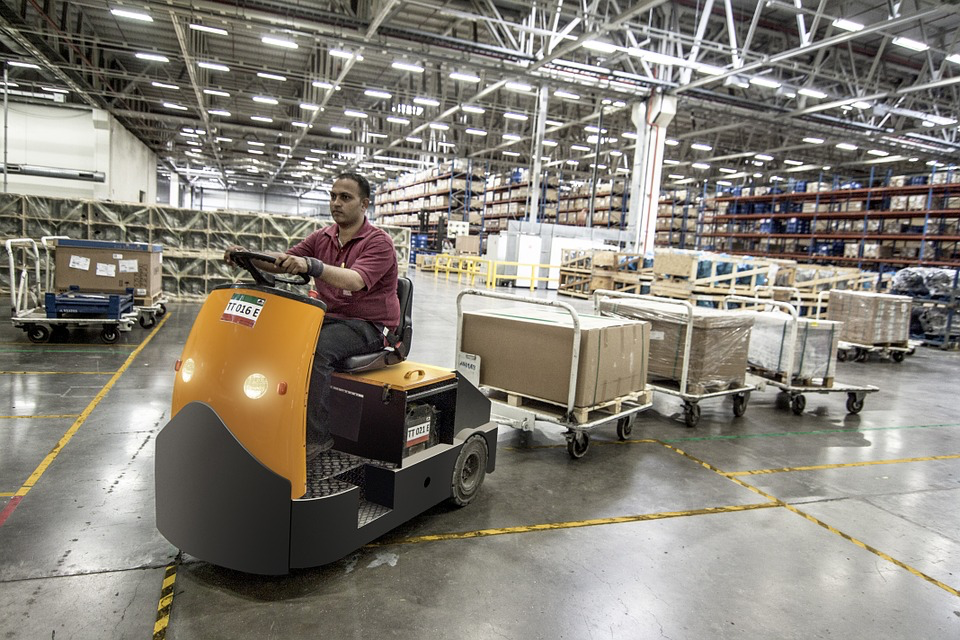 How it works in practice
Client example 3:

Our client was a labour hire employee.  He was subjected to a sustained campaign of racist bullying in his workplace.  He complained to the host employer and was told that there was no longer any work for him at that workplace.  His labour hire company then told him as he was no longer wanted at that employer, there would be no more work for him with their company.
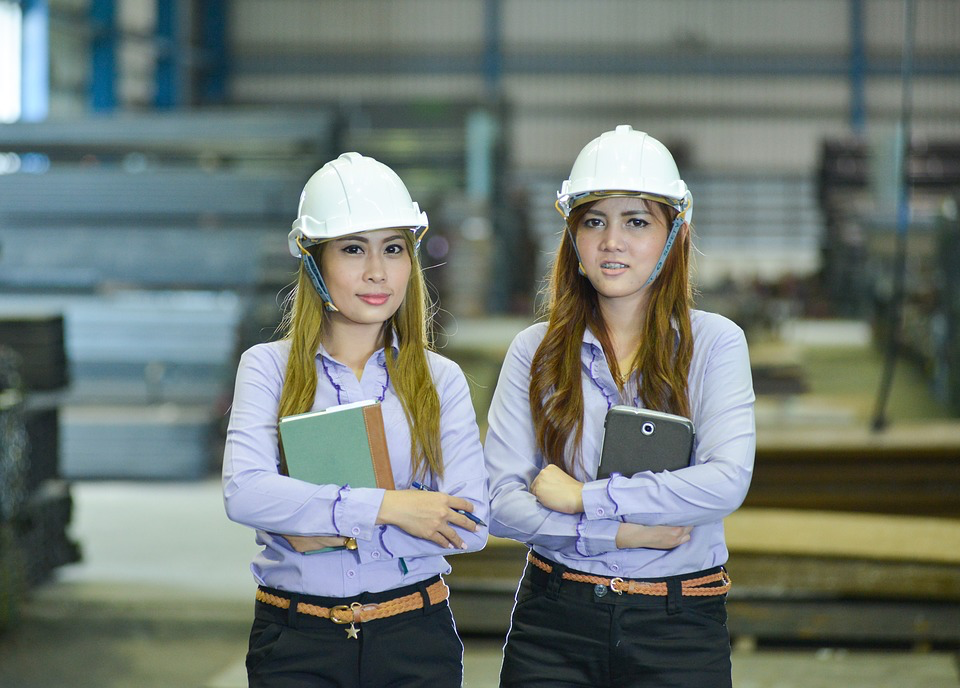 Questions?
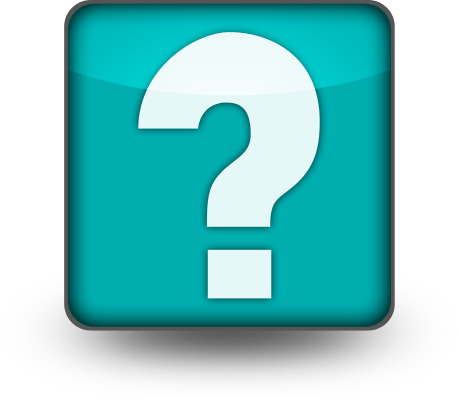 Caxton Legal Centre contacts
Monday to Friday 9.00am to 5.00pm

Address: 	1 Manning Street,		South Brisbane QLD 4101
Phone:		07 3214 6333Fax: 		07 3846 7483
Email:		caxton@caxton.org.au
Website:	www.caxton.org.au

www.queenslandlawhandbook.org.au
https://apprentices.queenslandlawhandbook.org.au